《定位：爭奪用戶心智的戰爭》
讀書筆記
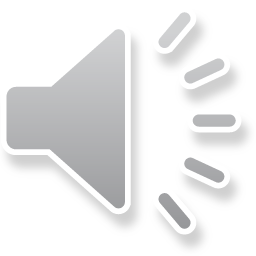 一、基本概念
背景
資訊氾濫，客戶無法聚焦多類資訊
品類代表
成為潛在顧客心智中品類代表
概念
選擇位置
根據競爭對手，確立最佳位置
定位
品牌延伸
品牌延伸會削弱你的定位
多元化
定位與多元化是截然相反的概念
誤區
顯而易見的往往不易被發覺
複雜化
最好的方法就是極度簡化資訊
概念
從用戶已有認知中，尋找產品定位
在心智中擁有一個定位
意義
心智定位
如同擁有高價值的不動產
心智靠耳朵運轉，而不是靠眼睛
心智模式
大腦只接受與心智現狀相符的資訊
為應對資訊暴增，人們對品牌分類排序
二、定位策略
成為第一
是進入顧客心智的捷徑
極度簡化
篩選最易進入心智的原始資訊
在顧客心智中與已有的認知關聯
定位方法
聯繫已知
是品牌進入心智的唯一可行通道
運用局外人的客觀性選擇定位
外部視角
從潛在客戶的認知中尋找定位
已有定位
從客觀市場上獲取
眼光長遠
未來定位
面面俱到=一事無成
問題
從不同角度避免更多競爭
競爭對手
找到未被其他人佔據的空位
定位原則
定位在於積累
定位執行
日復一日，年復一年
先弄清問題，再尋找答案
公司
你能通過公司為你做什麼
老闆
為聰明和有能力的人工作
合作和競爭同樣重要
朋友
要素
廣交朋友，並保持聯絡
時機
耐心等待時機成熟
個人定位
不害怕觀念衝突
觀念
願意受人奚落和反駁
人生的成功更多依靠別人為你做些什麼
完     結